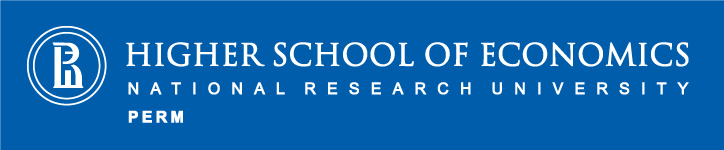 Research DesignProject “The Changing Role of Companies’ Intangibles over the Crisis” Elena ShakinaAngel Barajas12.04.2013
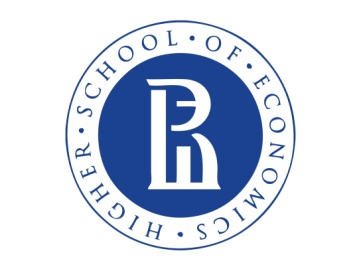 The Aim of the Discussion
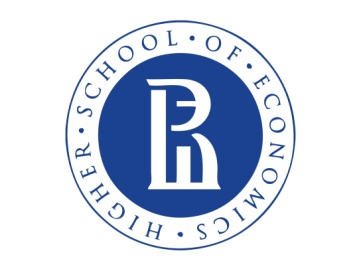 The Framework of our Study
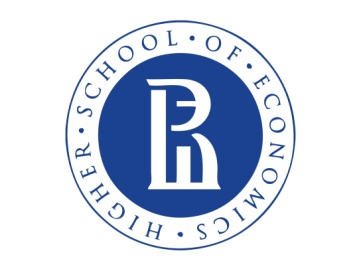 Research Framework:EVA concept
WACC – alternative costs of invested capital
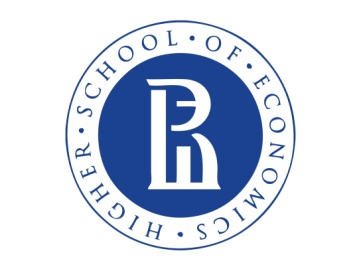 Research Framework:MVA concept
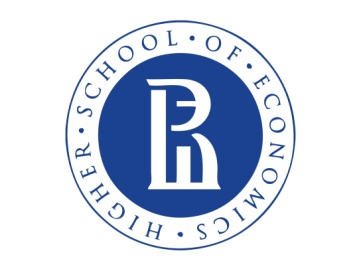 Research Framework:Value creation EVA & MVA
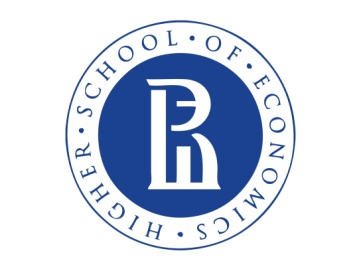 Research Framework: Specifying value creation process
“Production function”
1
2
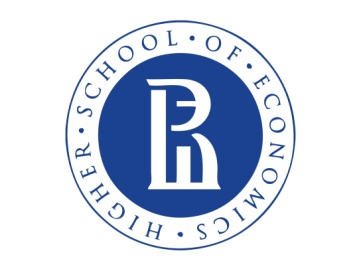 Research Framework: Specifying crisis impact
Value creation process
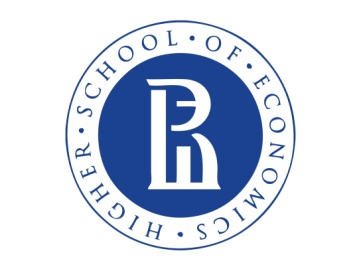 Research Framework:Value Drivers of EVA &MVA
Human Capital
Relational Capital
Innovative Capital
Structural Capital
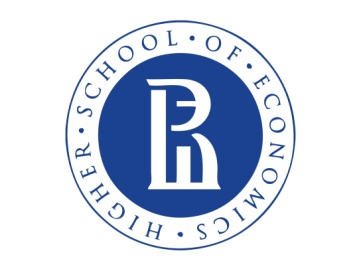 Research Methodology
Quasi-naturalistic observations
Information is taken from companies annual reports, financial markets, rankings, information bureau, websites
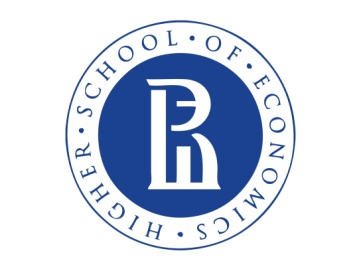 Methodology:how to measure Intangibles
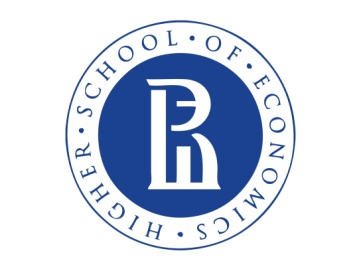 Methodology:proxy indicators
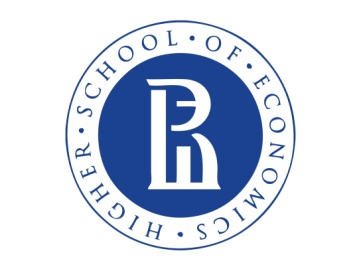 Methodology:tools
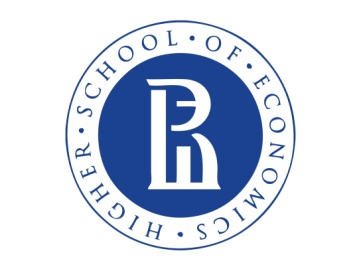 Methodology:econometric specification
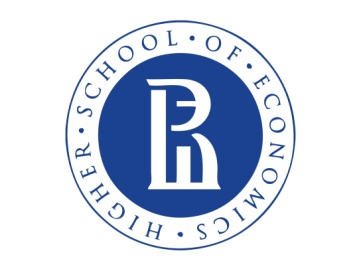 Research Questions
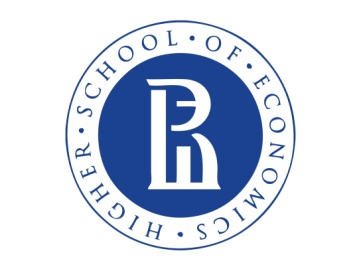 Examples of the Hypotheses
have to based either on failure of theory or on contradiction faced in the empirical studies